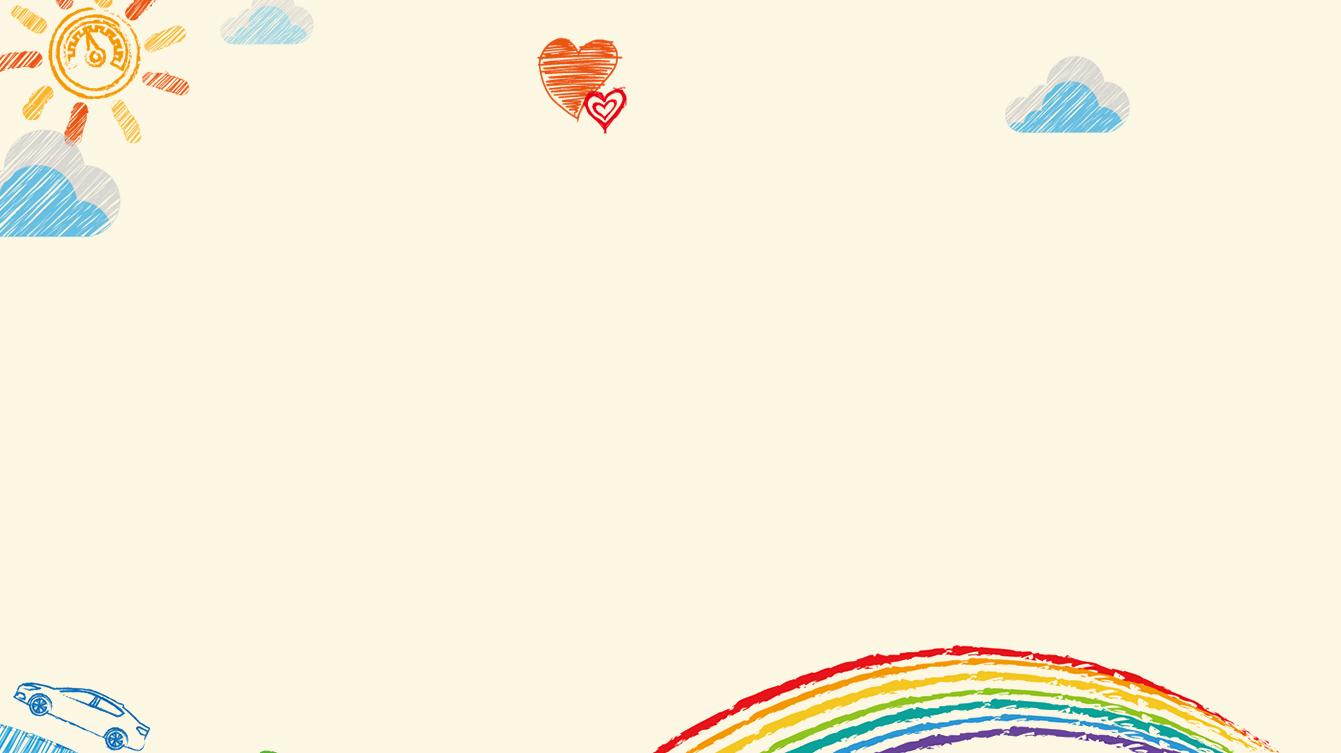 PHÒNG GIÁO DỤC VÀ ĐÀO TẠO QUẬN LONG BIÊN
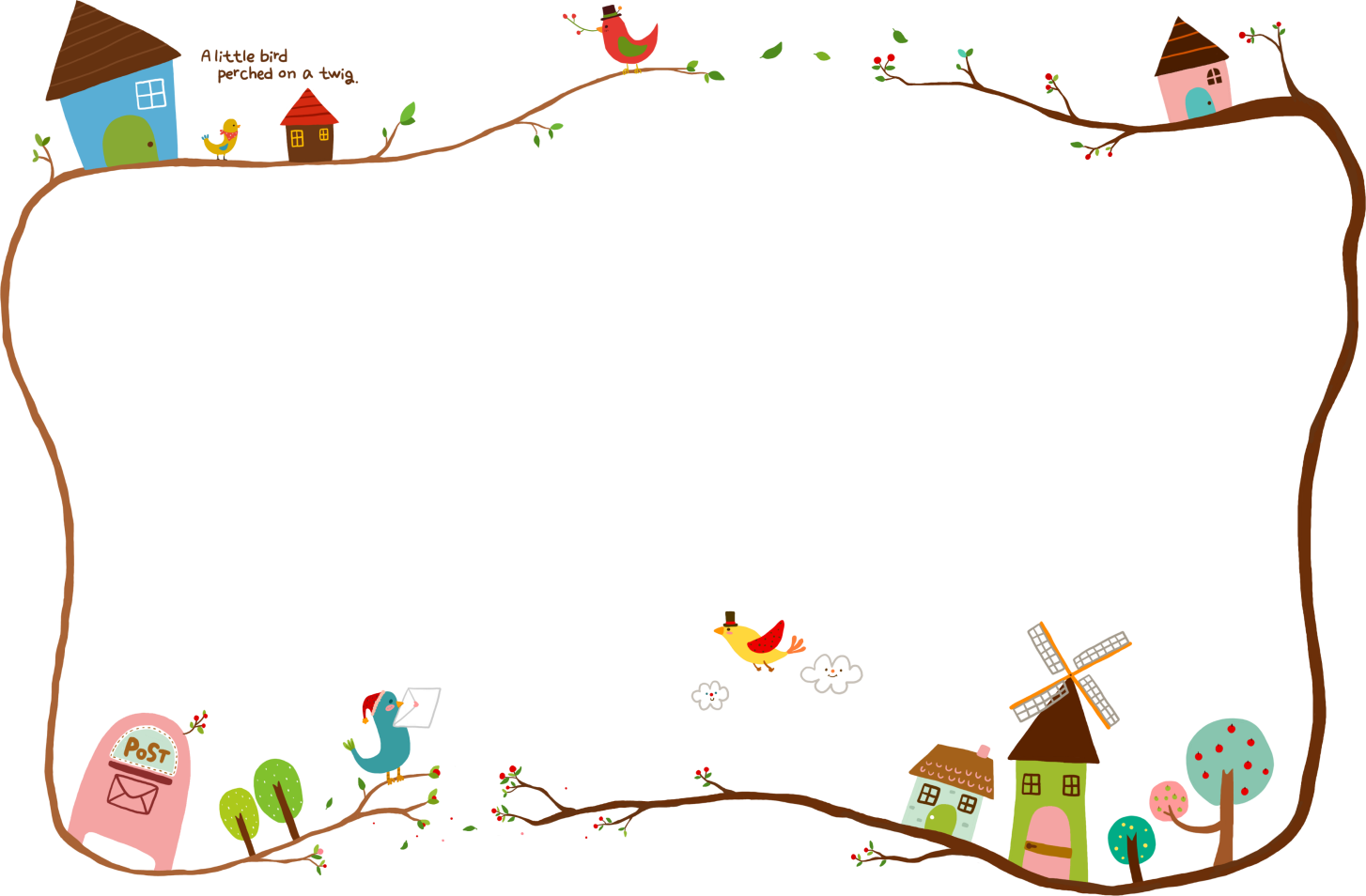 CHÀO ĐÓN CÁC EM HỌC SINH
 ĐẾN VỚI TIẾT MĨ THUẬT LỚP 2!
Kiểm tra đồ dùng học tập
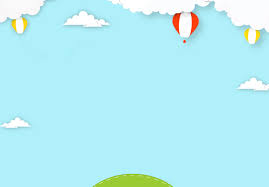 MĨ THUẬT
    CHỦ ĐỀ 3: GIA ĐÌNH NHỎ
         BÀI 1: CON MÈO TINH NGHỊCH
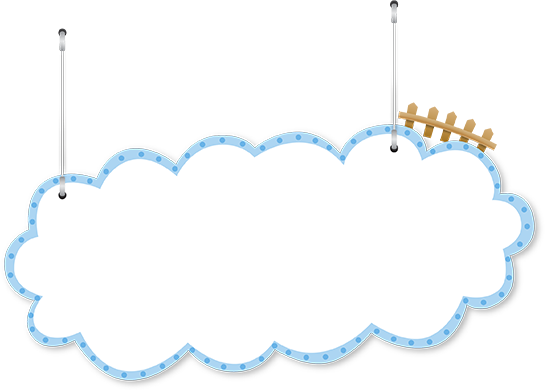 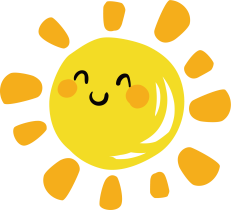 YÊU CẦU CẦN ĐẠT
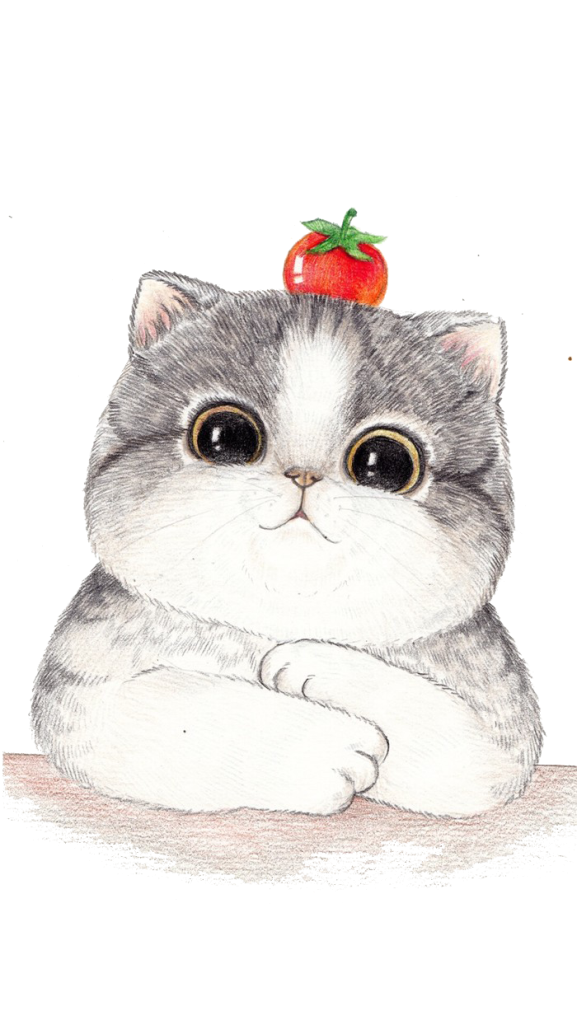 - Chỉ ra được khối tròn, khối trụ, khối tam giác và cách kết hợp các khối cơ bản để tạo hình con vật.
- Tạo được con mèo từ các hình khối cơ bản.
- Nêu được cảm nhận về vẻ đẹp tỉ lệ, sự hài hòa của hình khối trong sản phẩm mĩ thuật có ý thức chăm sóc, bảo vệ vật nuôi trong gia đình.
-
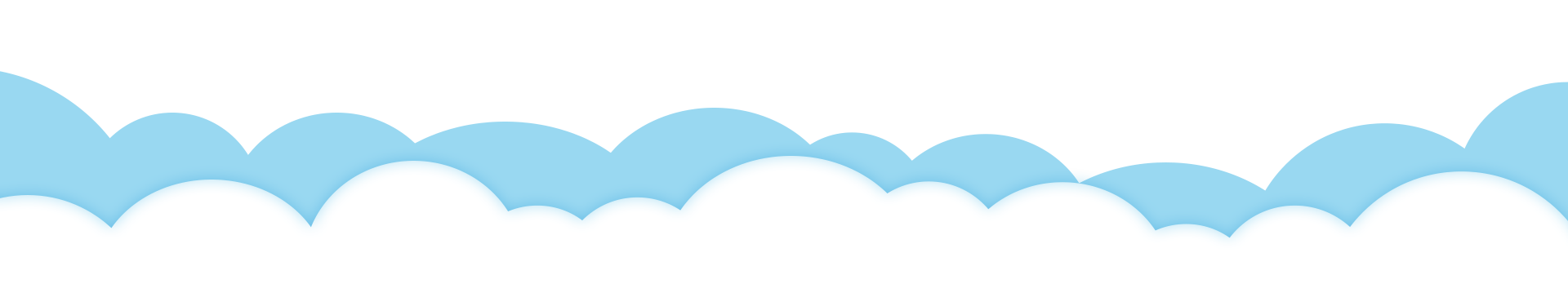 KHÁM PHÁ
- Kể tên các khối cơ bản mà em đã học?
- Nêu cách nặn các khối cơ bản?
MỘT SỐ HÌNH ẢNH CON MÈO
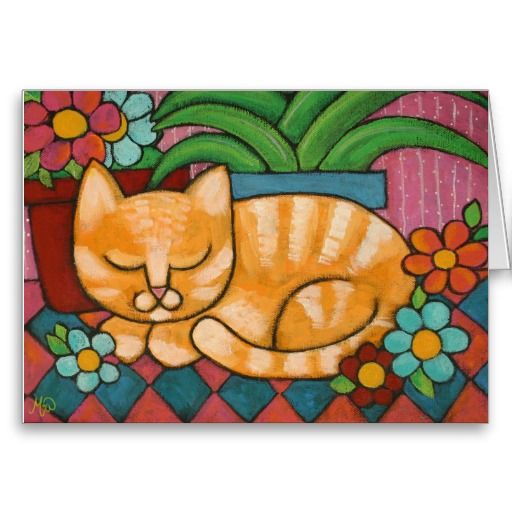 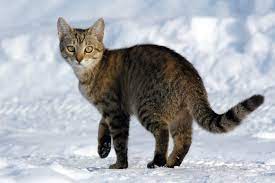 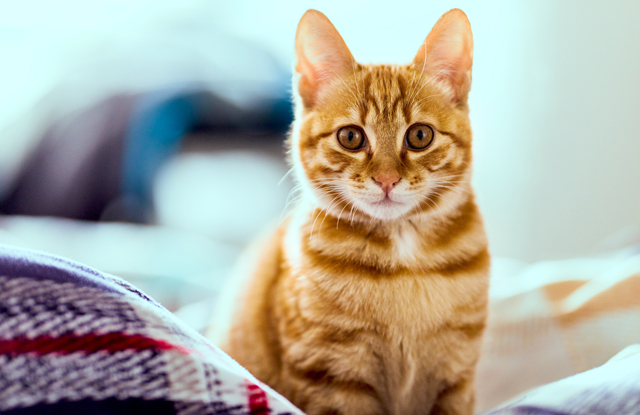 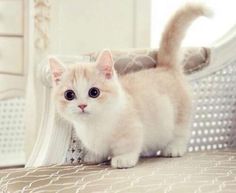 Hoạt động 1: Khám phá
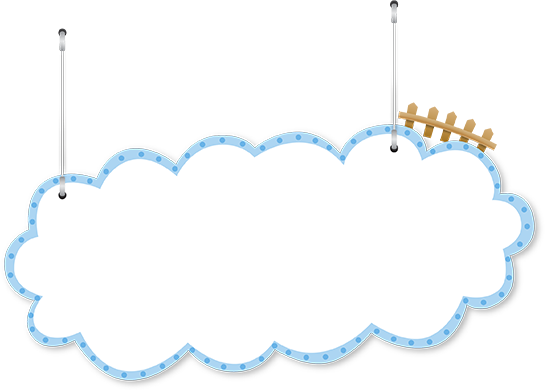 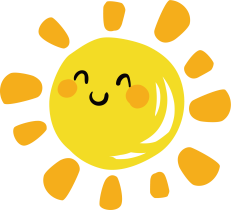 GHI NHỚ
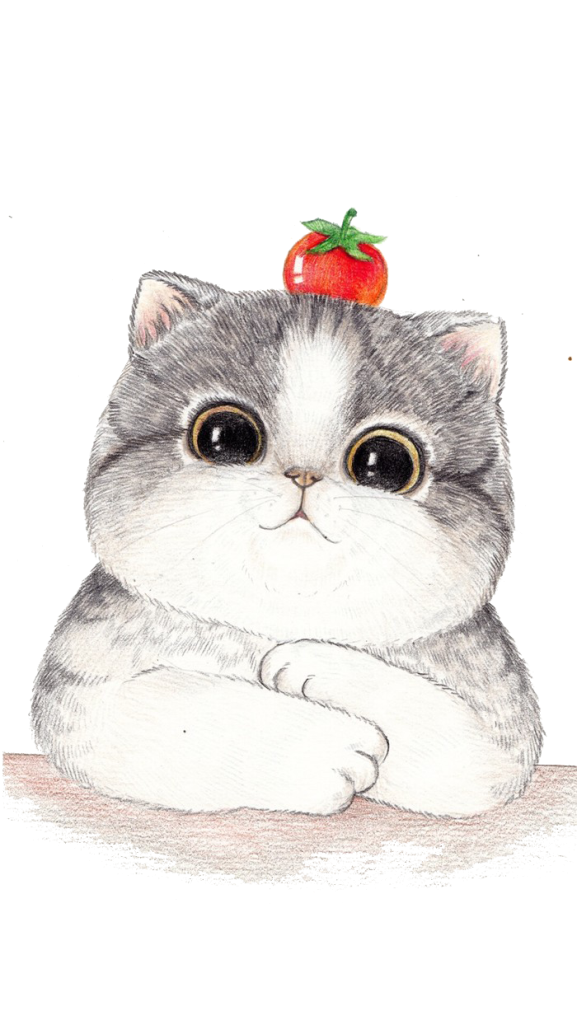 -  Kết hợp khối tròn, trụ và tam giác có thể tạo được hình con mèo.
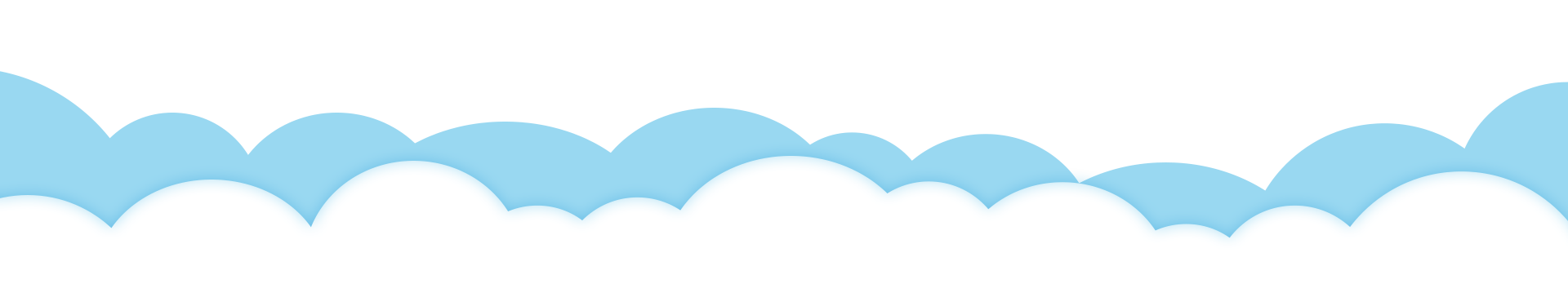 HOẠT ĐỘNG 2: KIẾN TẠO KIẾN THỨC KĨ NĂNG
CÁCH NẶN CON MÈO TỪ HÌNH KHỐI
+Nêu các bước để nặn con mèo?
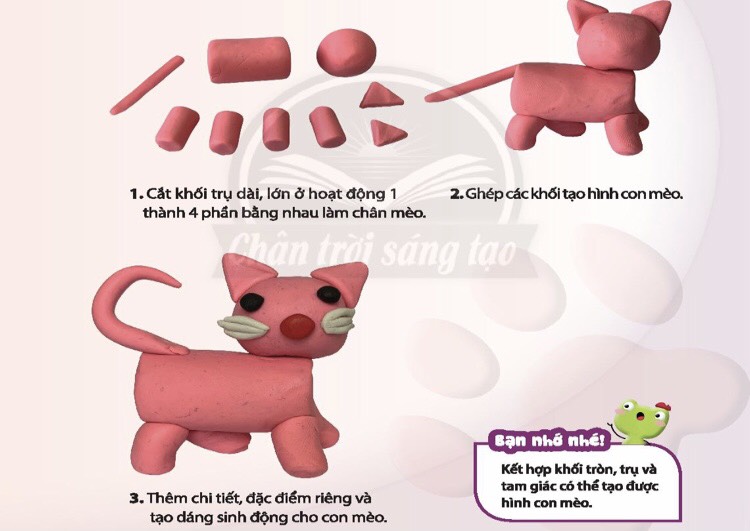 HƯỚNG DẪN NẶN CON MÈO
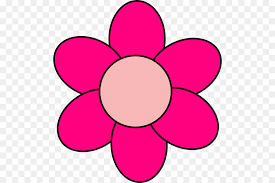 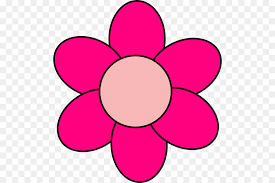 HOẠT ĐỘNG 3: LUYỆN TẬP SÁNG TẠO
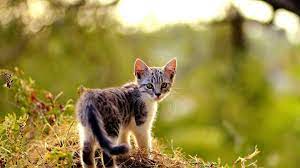 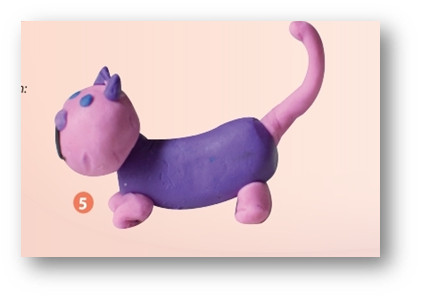 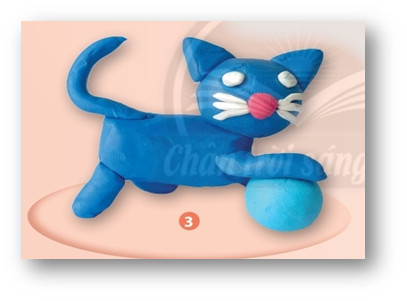 - Nặn con mèo theo ý thích
- Sử dụng đất nặn.
HOẠT ĐỘNG 4: PHÂN TÍCH ĐÁNH GIÁ
HOẠT ĐỘNG 5: VẬN DỤNG VÀ PHÁT TRIỂN
   VIDEO VỀ HOẠT ĐỘNG ĐÁNG YÊU CỦA MÈO
- Cô và các con cùng chăm sóc và yêu thương mèo và các con vật khác nhé!
BÀI HỌC ĐẾN ĐÂY LÀ KẾT THÚC!
CÁC CON CHỤP BÀI VÀ GỬI BÀI THEO YÊU   CẦU CỦA GIÁO VIÊN.